Мнемотаблица
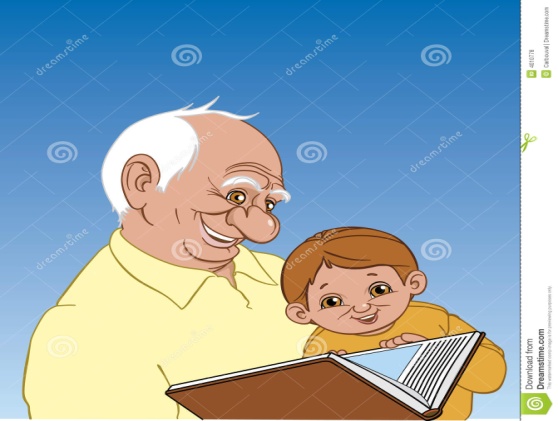 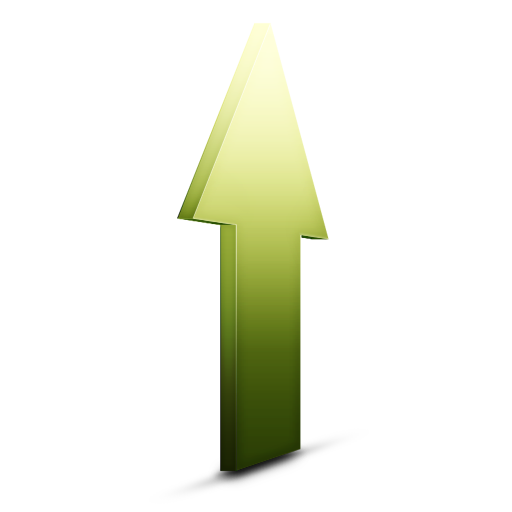 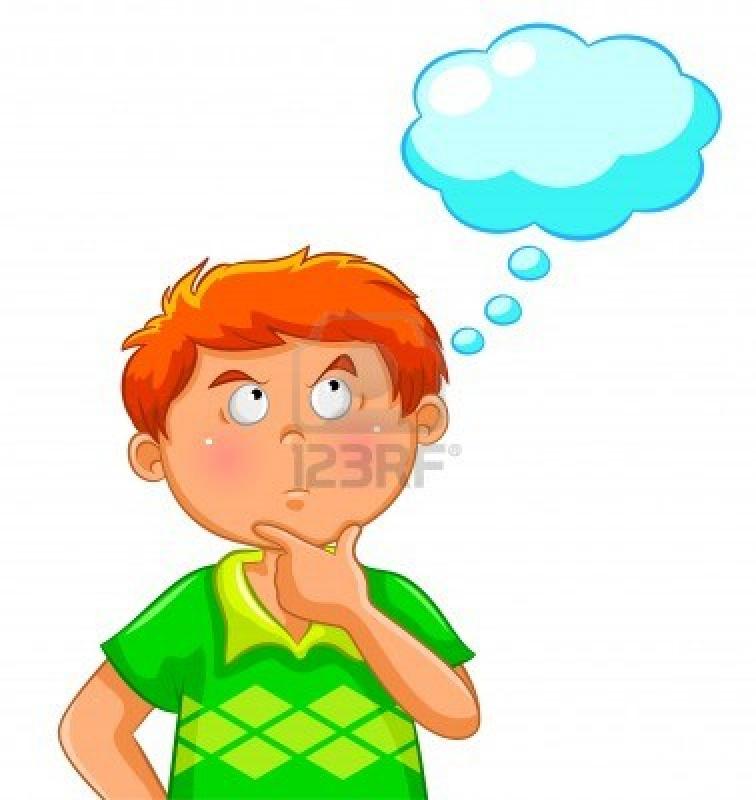 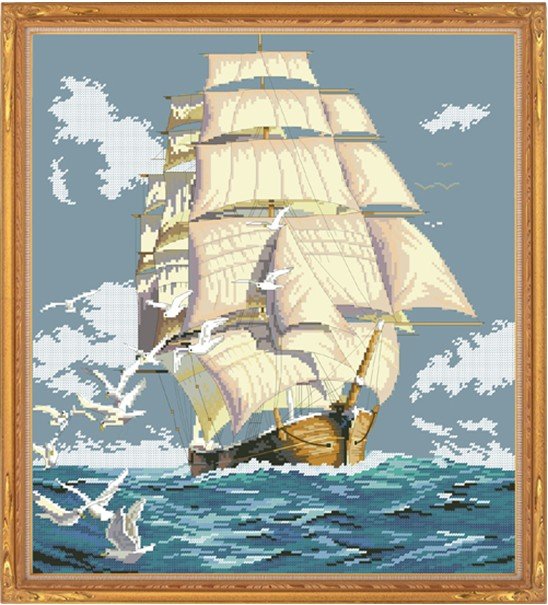 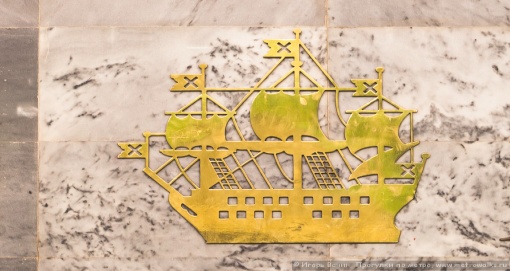 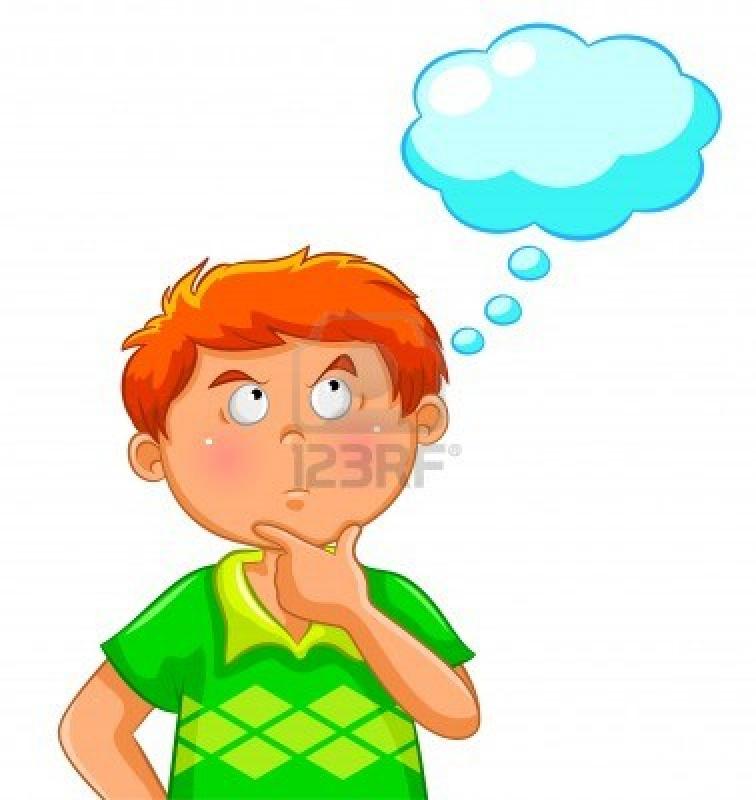 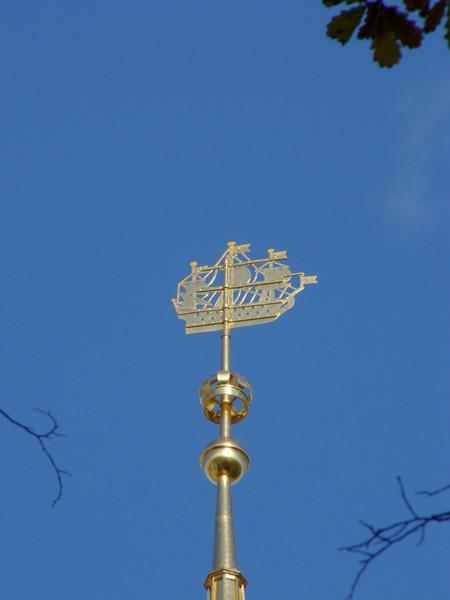 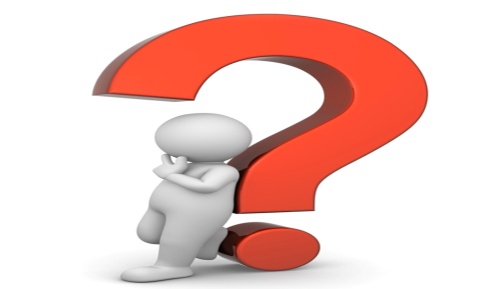 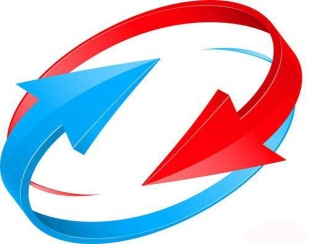 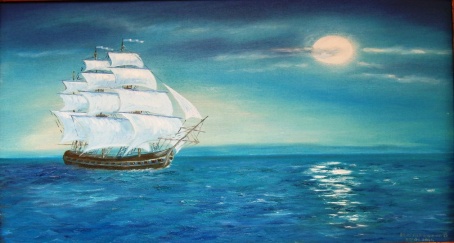 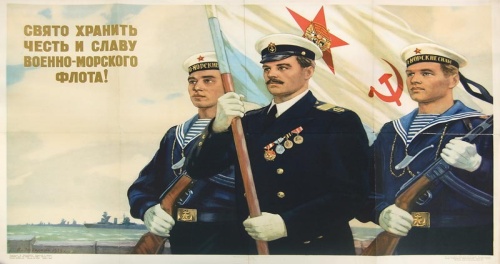 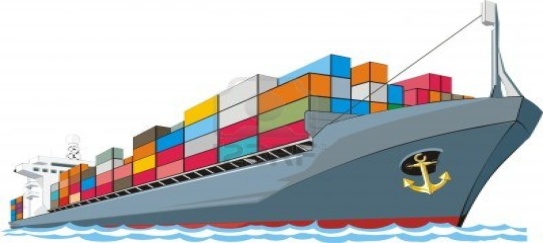 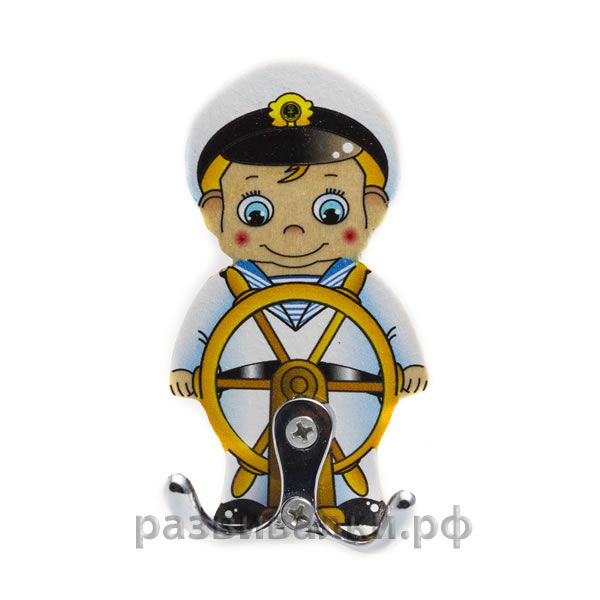 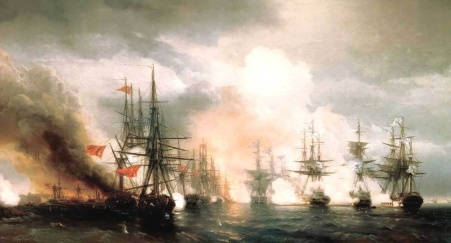 Расскажу тебе, родной,
Про кораблик золотой…
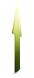 Тот кораблик  -  не простойВысоко над головой,
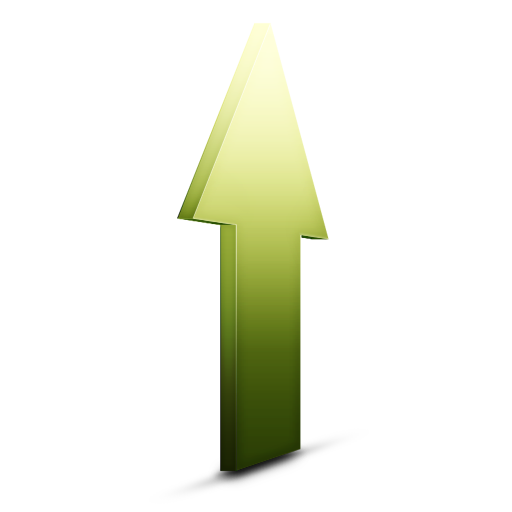 Раздувает паруса,Он несётся в небеса
Полетать он так мечтает!
Жалко, шпиль ему мешает:
Не пускает никуда,Вертит им туда – сюда.
Догадайтесь, для чеголюди сделали его?
Чтобы помнить о моряхда о славных кораблях:
Тех, что много воевалии победы одержали:
И о тех, что груз везутв ближайший и далекий путь.
И о старых моряках –будет слава им в веках!
Помни это, мой внучёк, синеглазый морячёк !